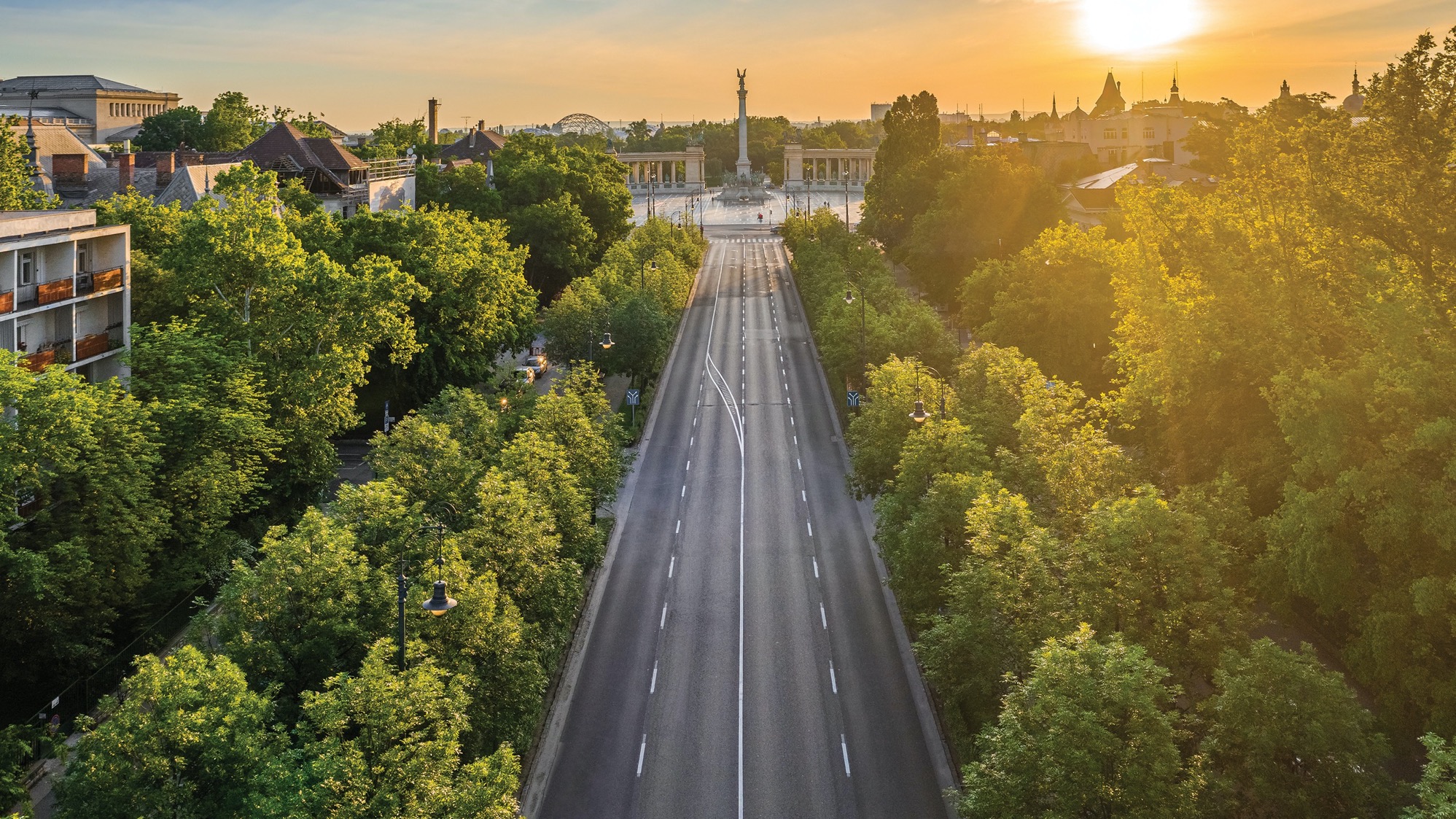 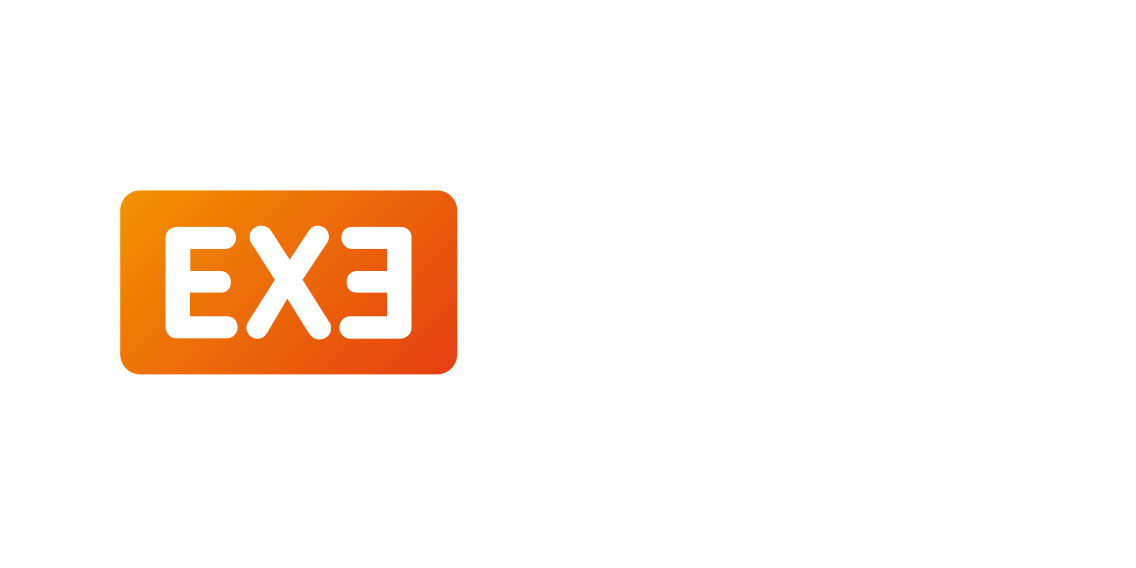 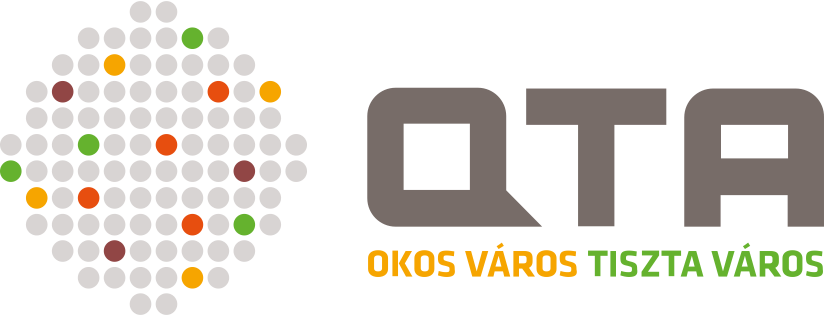 QTA rendszer
A közterületi üzemeltetés új korszaka – okos város, tiszta város.
25 000 objektum és több, mint  1 200 000 esemény fotókkal
A QTA 100%-ban a Google Felhőben, Kubernetes környezetben fut: stabil, nagy a rendelkezésre állása és rugalmasan alkalmazkodik a pillanatnyi terheléshez.
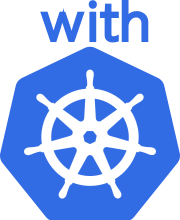 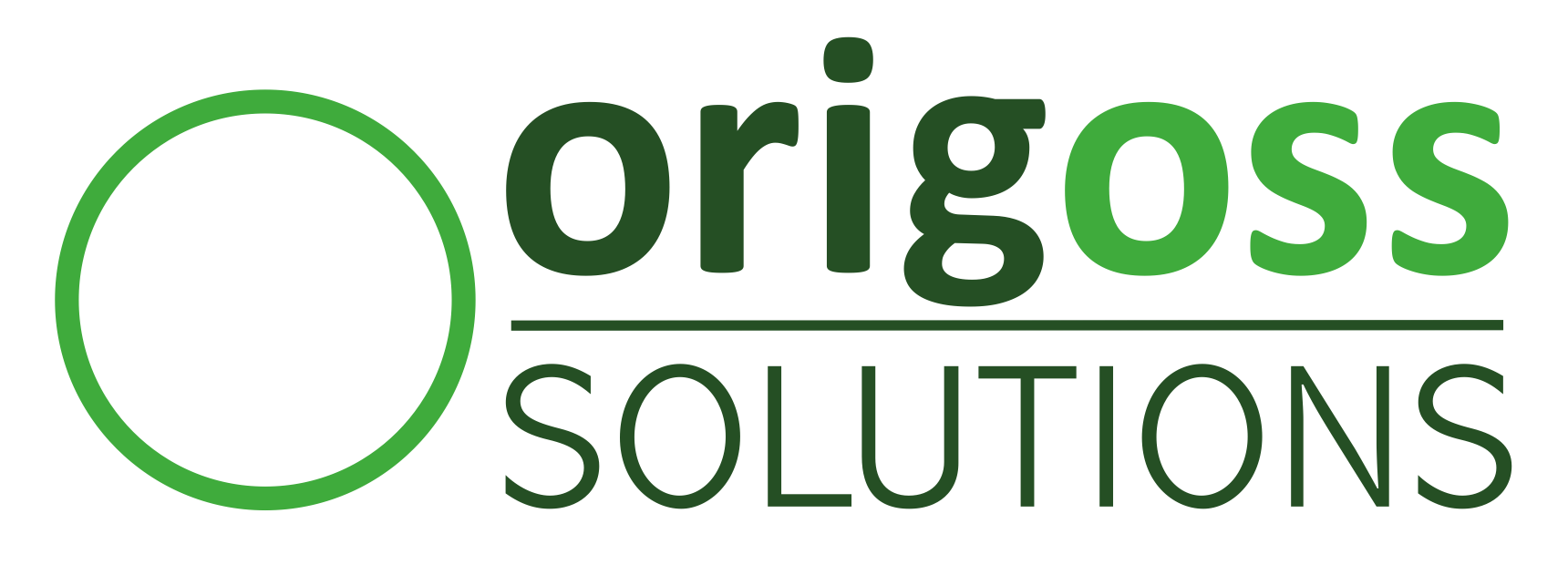 Bevezetés
A QTA egy gyakorlati alapokra épülő, hazai fejlesztésű informatikai megoldás, ami a közterületi üzemeltetést és karbantartást támogatja
Korszerű, felhasználóbarát rendszer, a terepi munkavégzéshez, fotók készítéséhez okostelefon alkalmazás áll rendelkezésre
Hatékonyabbá, ellenőrizhetővé és átláthatóvá teszi a közterületi üzemeltetést és karbantartást
Támogatja a lakossági részvételt, bejelentéseket (Interneten vagy Android / iOS alkalmazással)
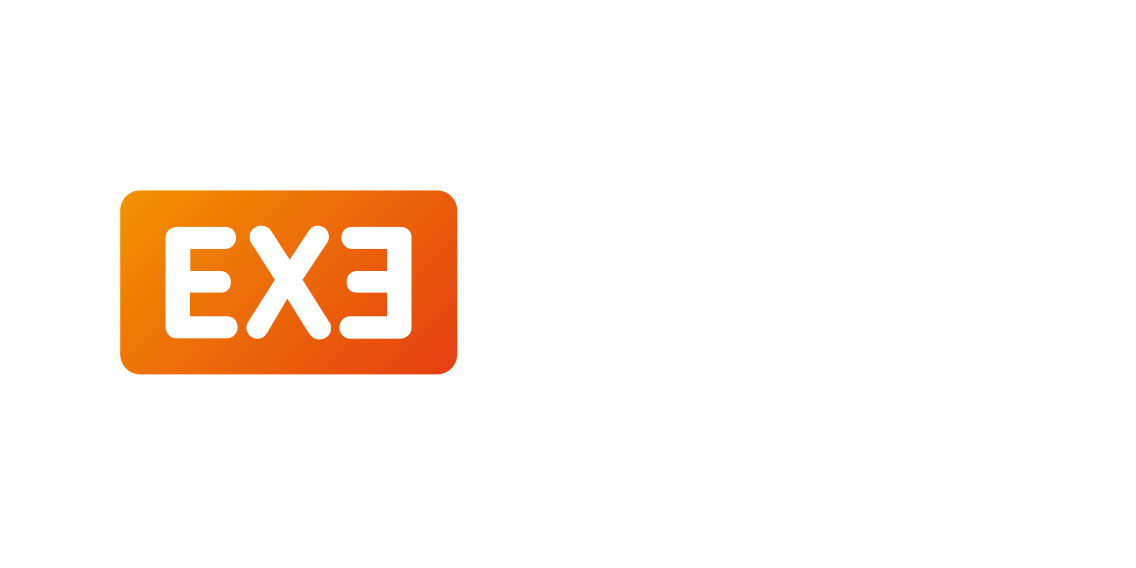 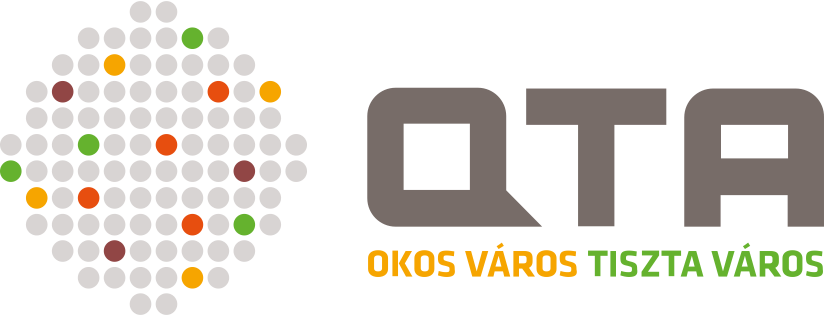 A QTA által támogatott tevékenységek
Hulladékgyűjtők, kutyapiszok ládák ürítése
Zöldterületek komplex kezelése (parkok, virágágyások, kaszálási területek stb.)
Parki eszközök (vízórák, kutak, csapok, párakapuk, padok stb.) karbantartása
Fiatal fák tányérozása, metszése, locsolása (ultrahangos átfolyásmérővel, GPS adatokkal)
Koros fák ápolása
Illegális hulladékok bejelentése és elszállítása
Játszóterek és játékok időszakos ellenőrzése, karbantartása
Kutyafuttatók kezelése (fűnyírás, kutyajátékok, kutya ivókutak stb.)
Takarítási területek (gépi és kézi), feladatok nyomon követése (GPS adatokkal)
Úthibák (kátyúk stb.) felvétele, kijavításának dokumentálása
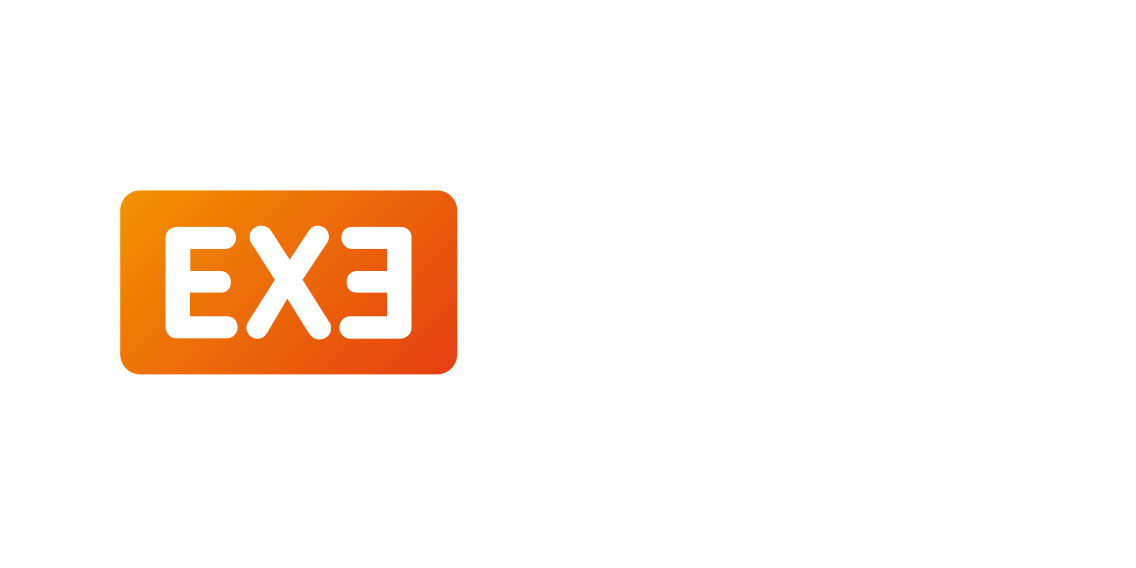 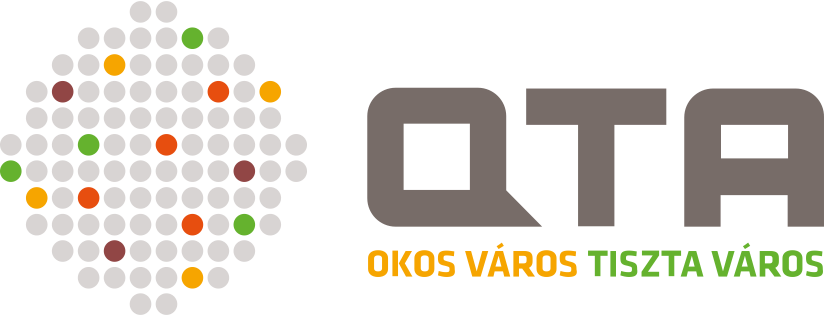 A QTA áttekintése
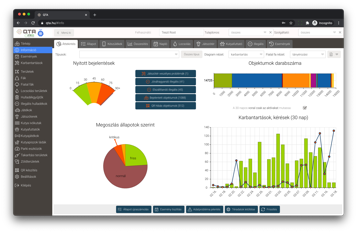 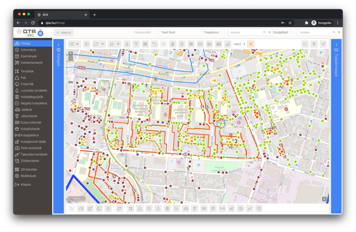 Vezetőiinformációk
Tervezés, felügyelet
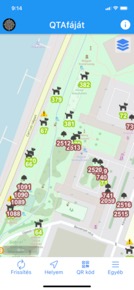 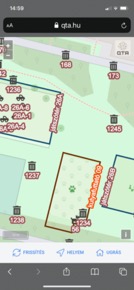 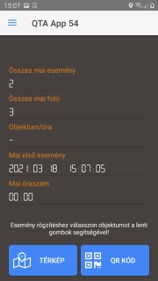 Adatbázis és háttér rendszer
Bejelentések (nyilvános térkép, lakossági mobilalkalmazás)
Mobilalkalmazás
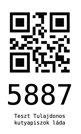 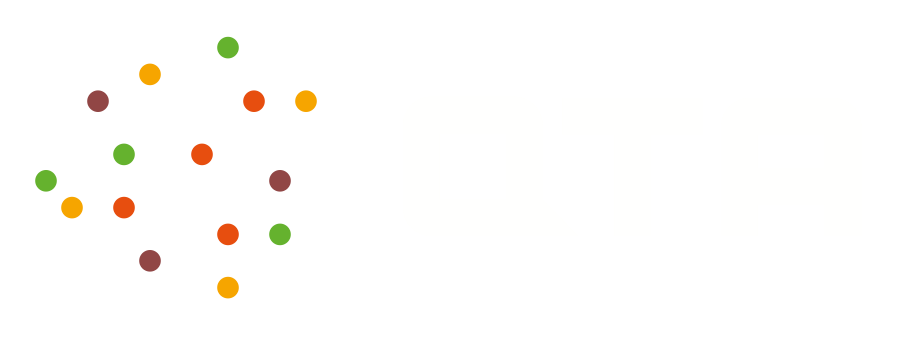 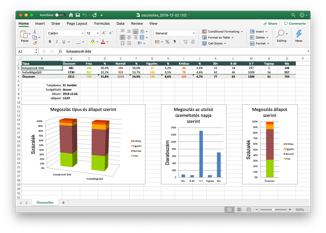 Jelentések,kimutatások
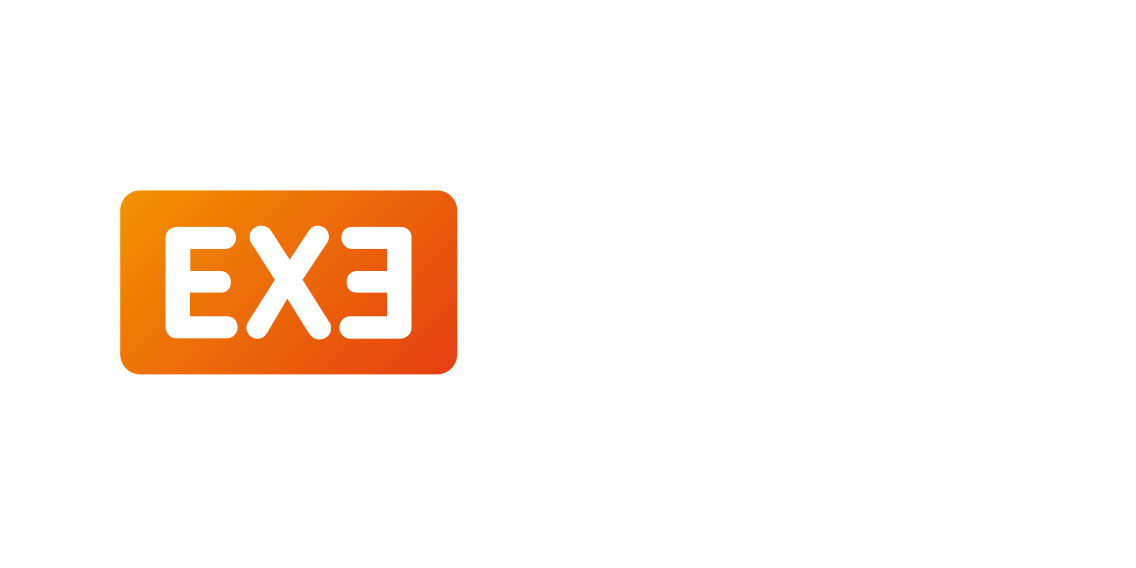 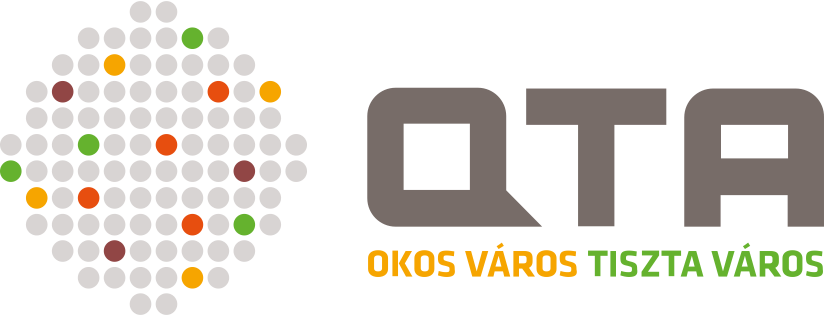 Üzemeltetési modell
Automataállapot
frissítés
Beállítható az üzemeltetés gyakorisága
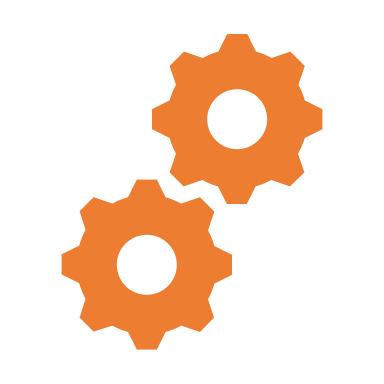 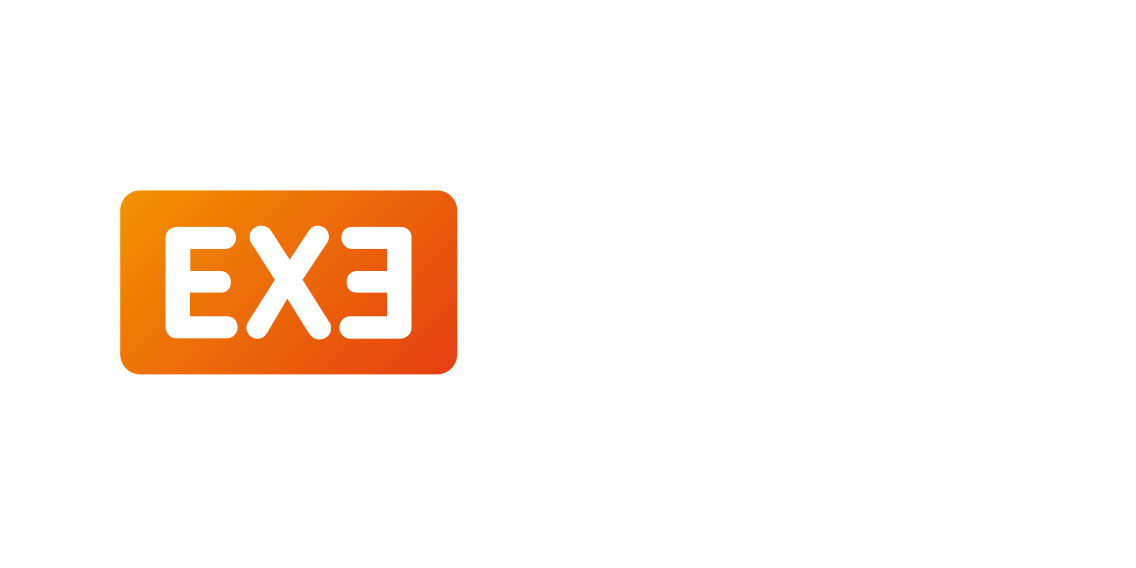 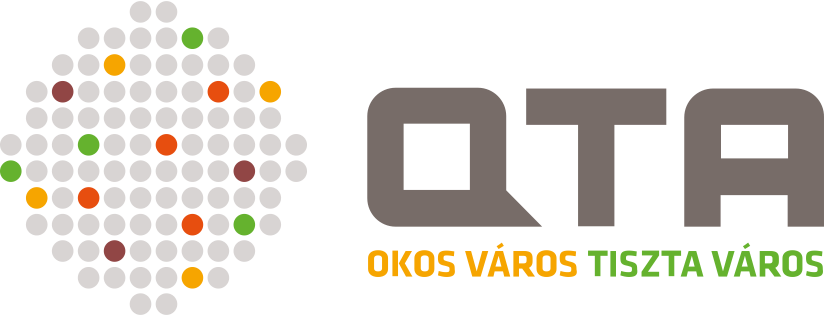 QR kód készítés és leolvasás
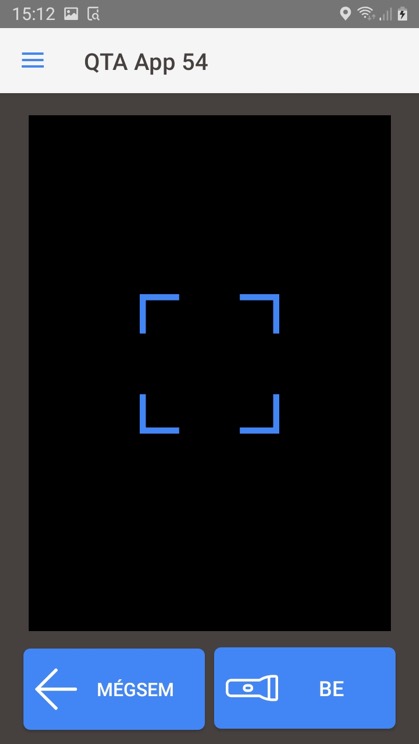 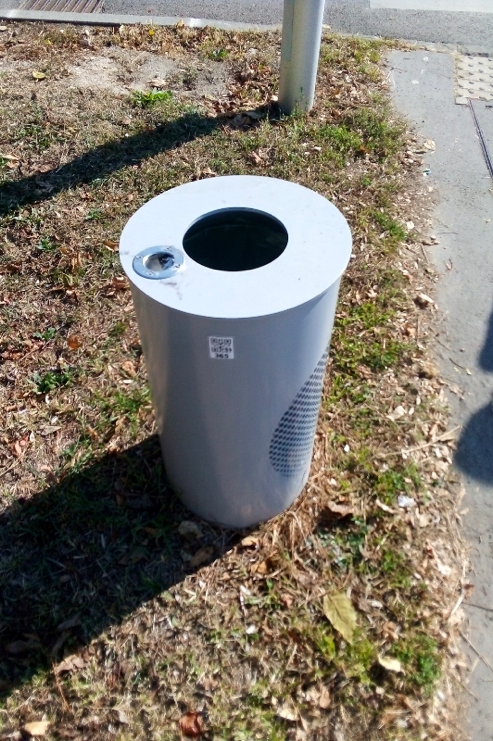 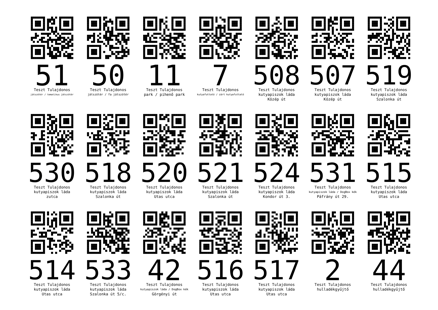 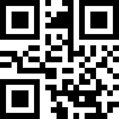 QR kód nyomtatás egy gombnyomásra
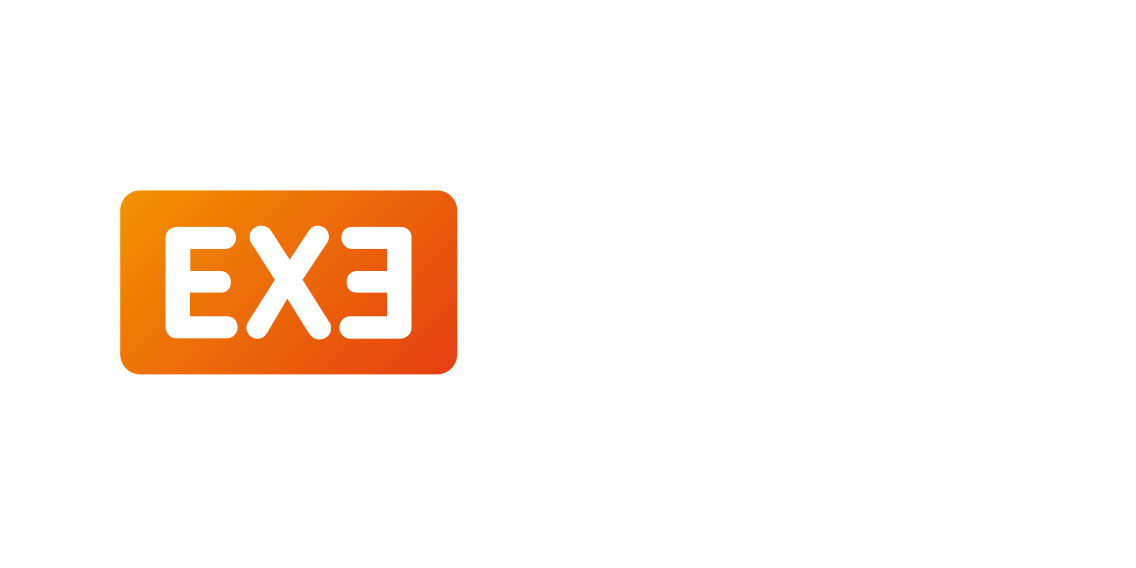 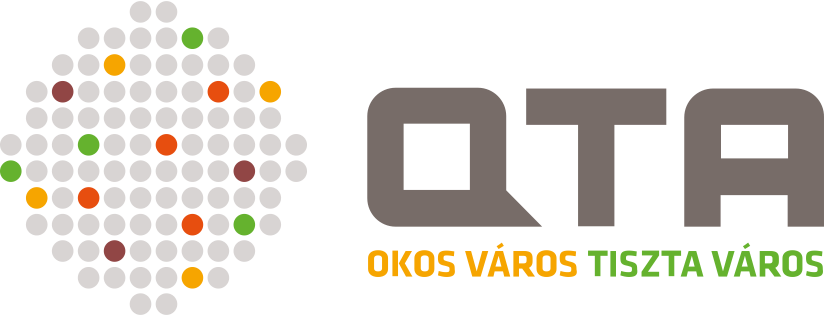 Asztali alkalmazás
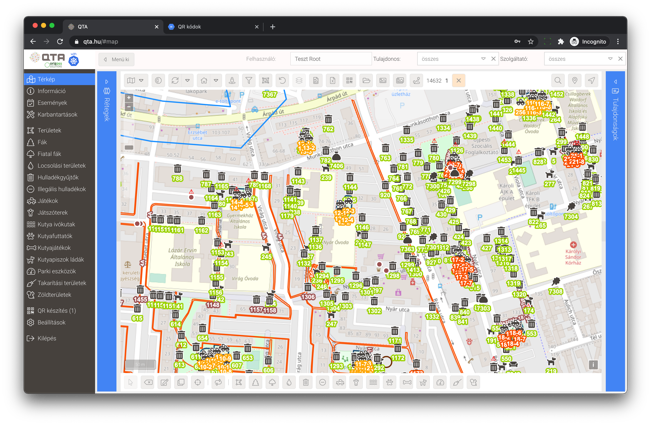 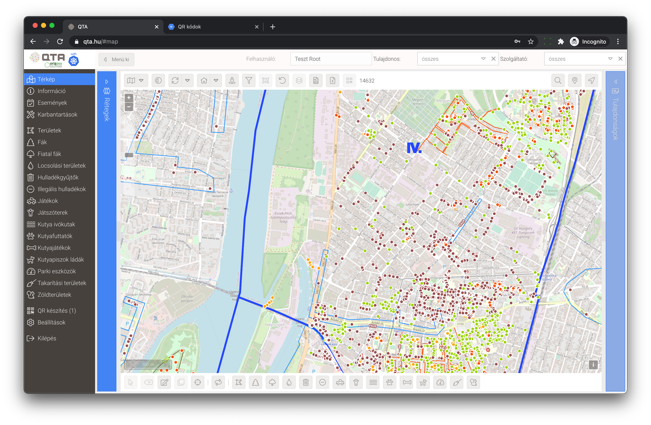 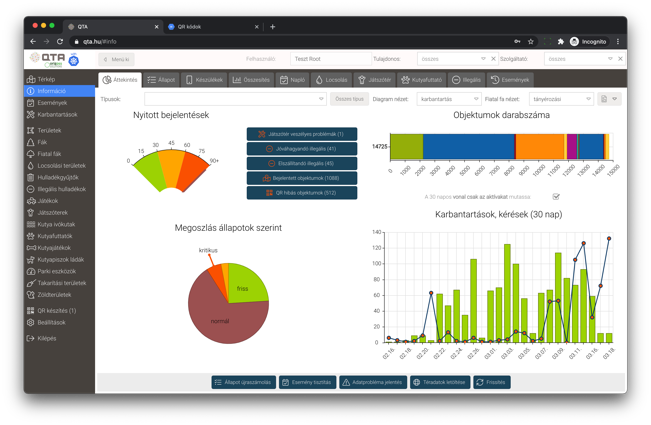 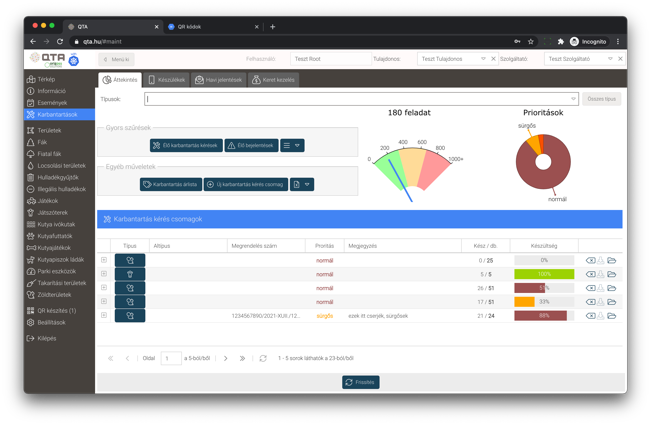 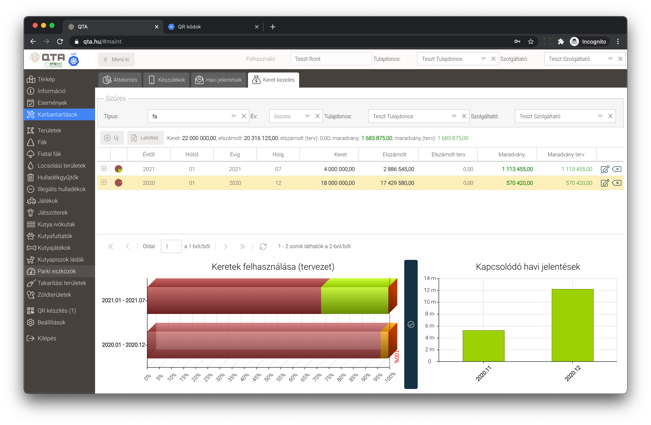 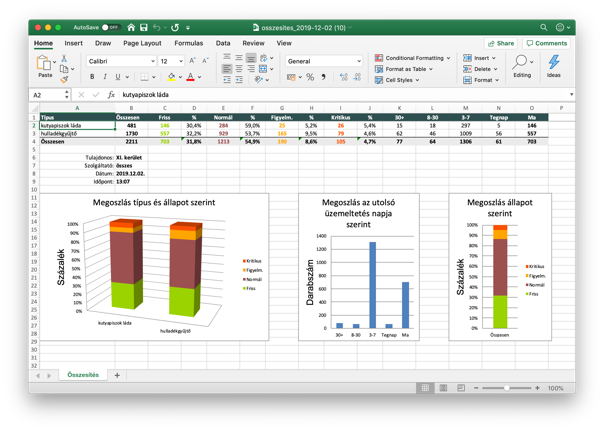 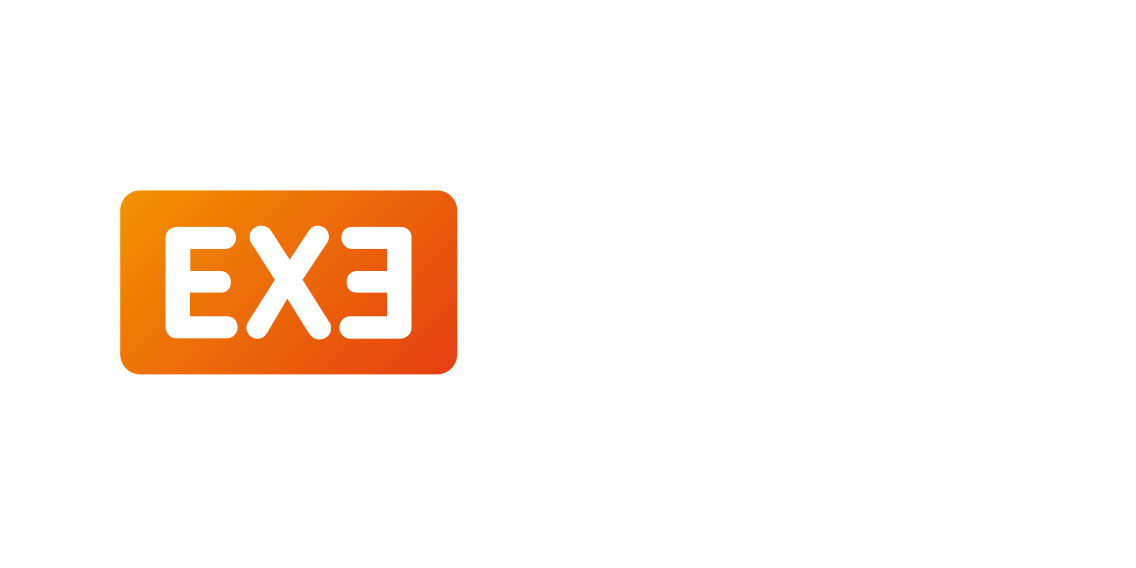 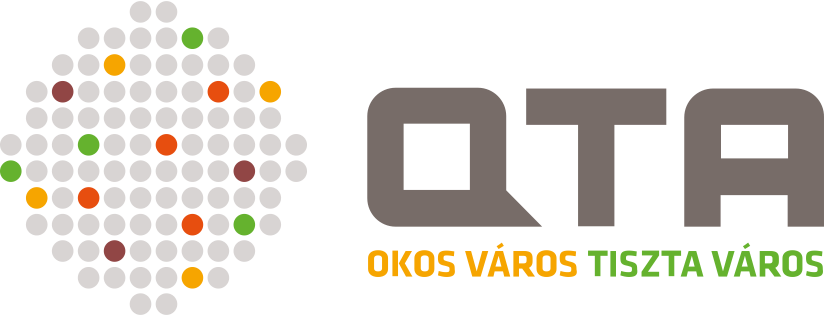 Nyilvános térkép - bejelentések
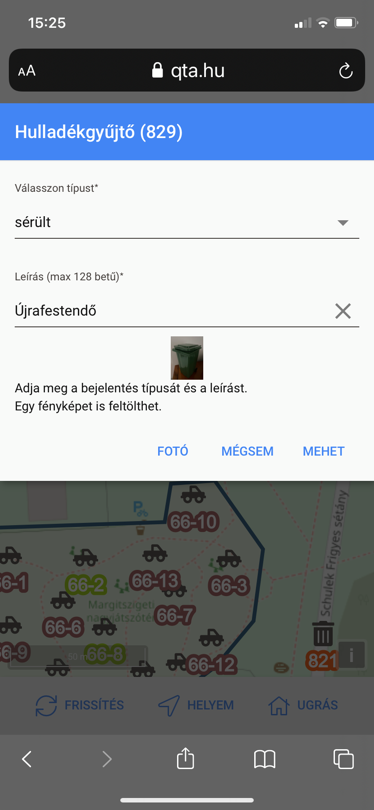 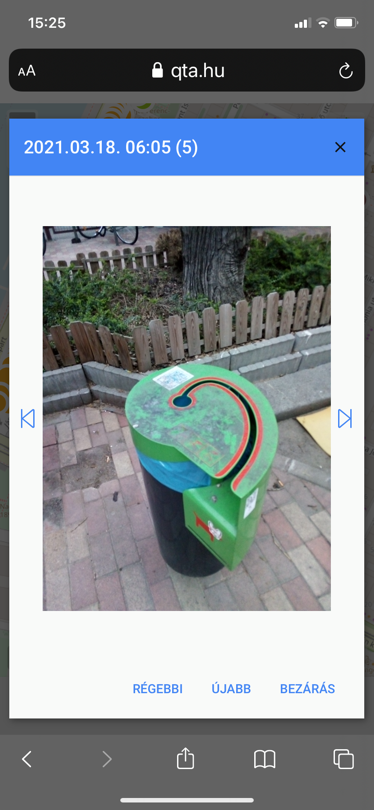 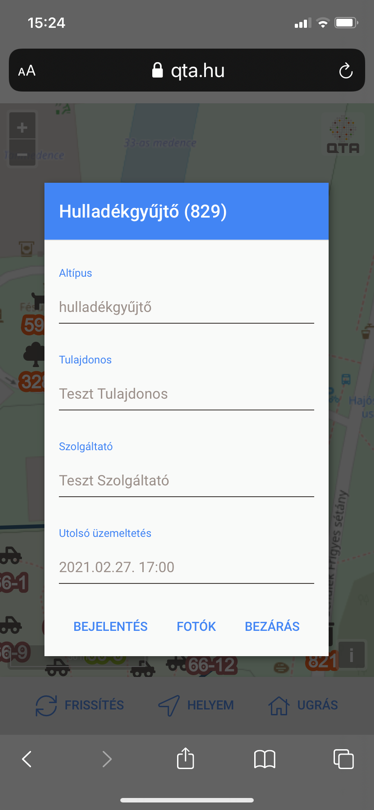 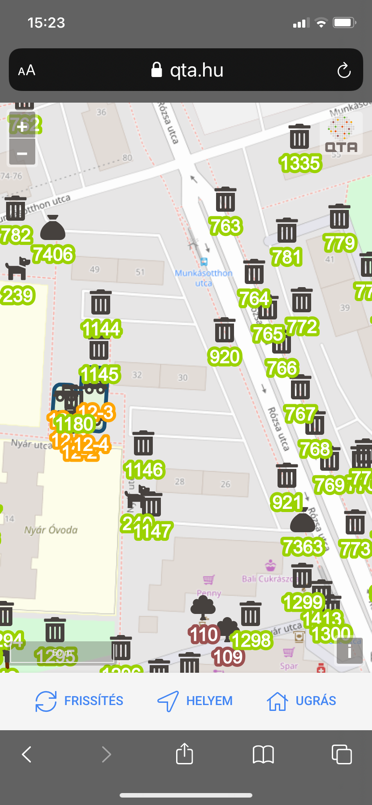 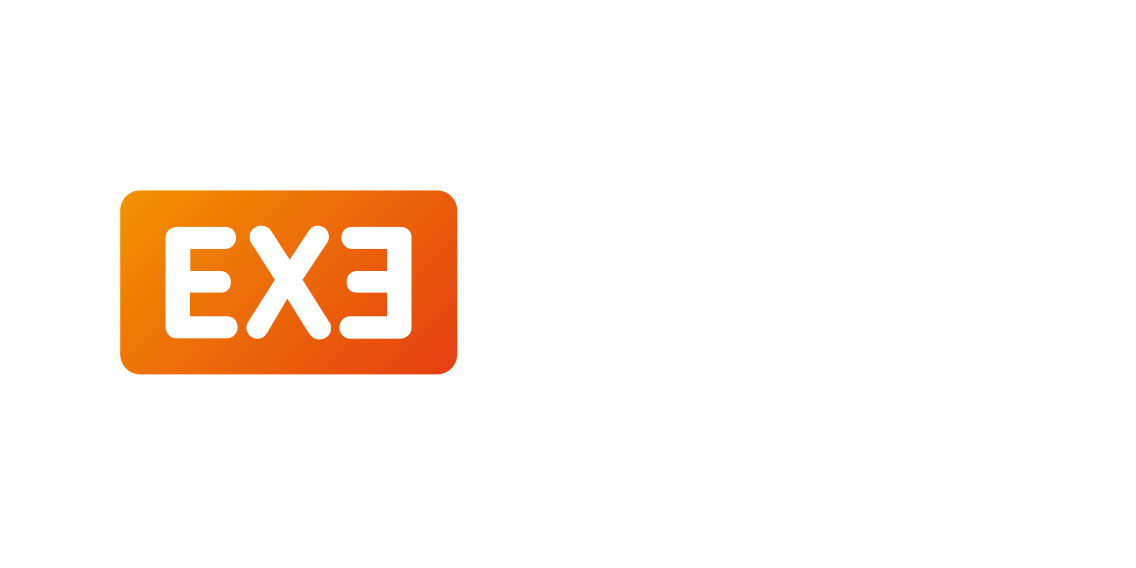 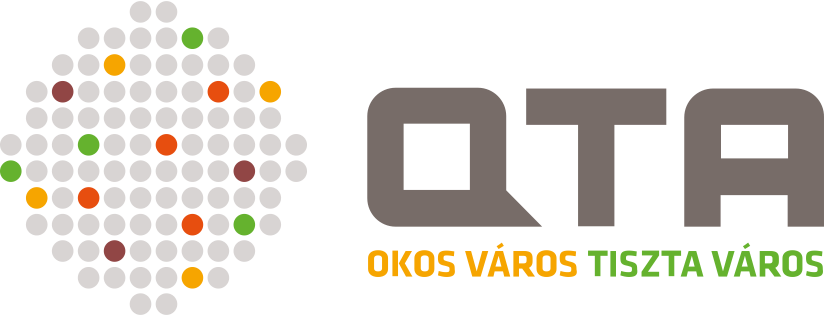 Lakossági mobil alkalmazás - bejelentések
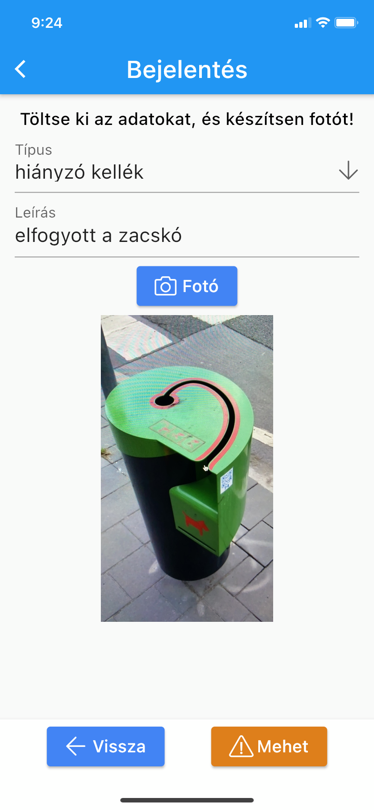 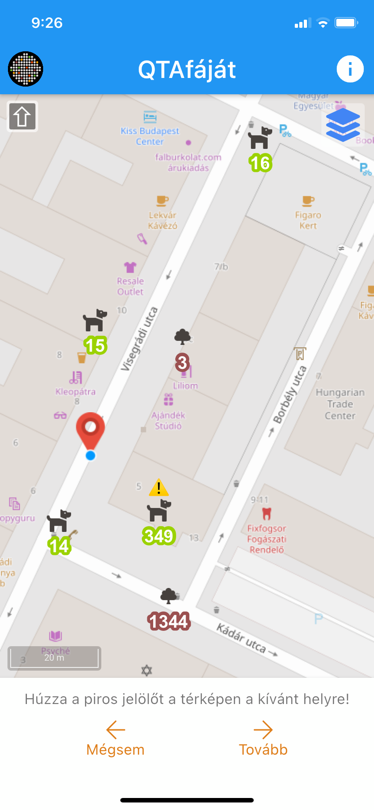 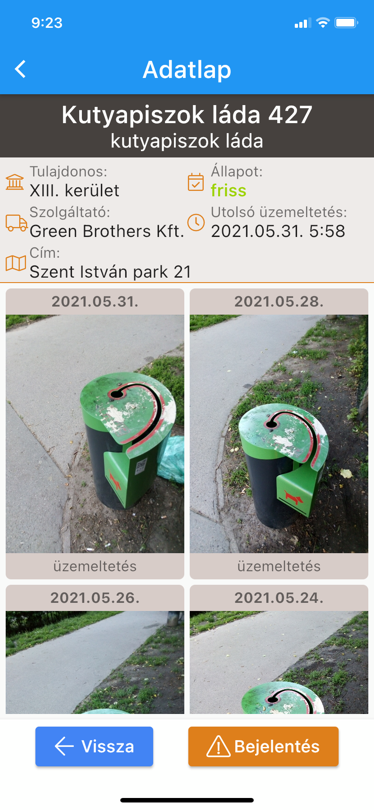 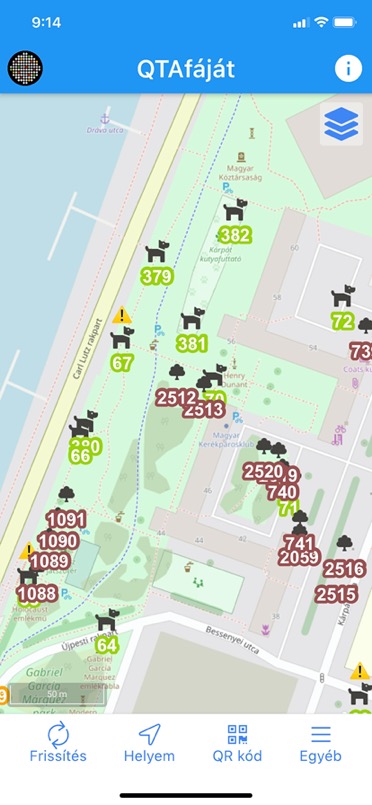 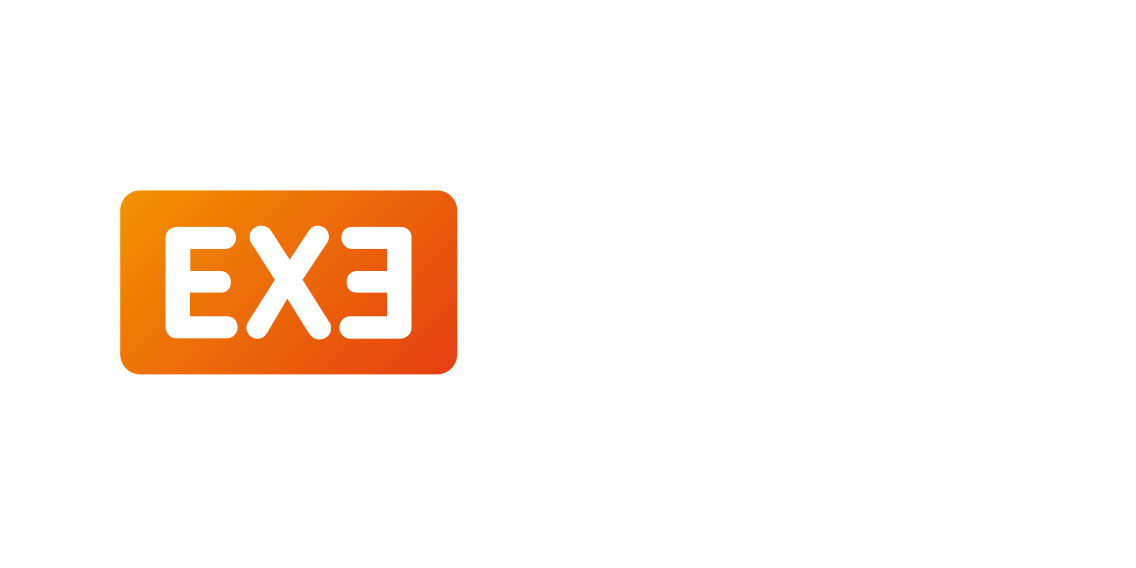 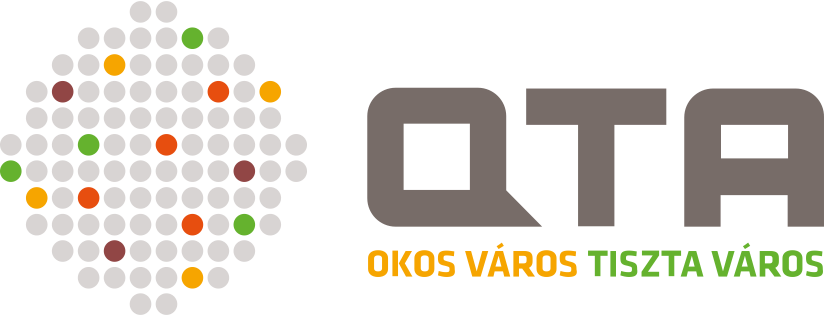 Eredmények a QTA rendszer alkalmazásával
Teljesítmény javulás
Elégedettség növekedése
Folyamatos és egyszerű felügyelet
Automatikus kimutatások
Pontosabb tervezés és kivitelezés
Naprakész adatbázis
Köszönjük figyelmüket!
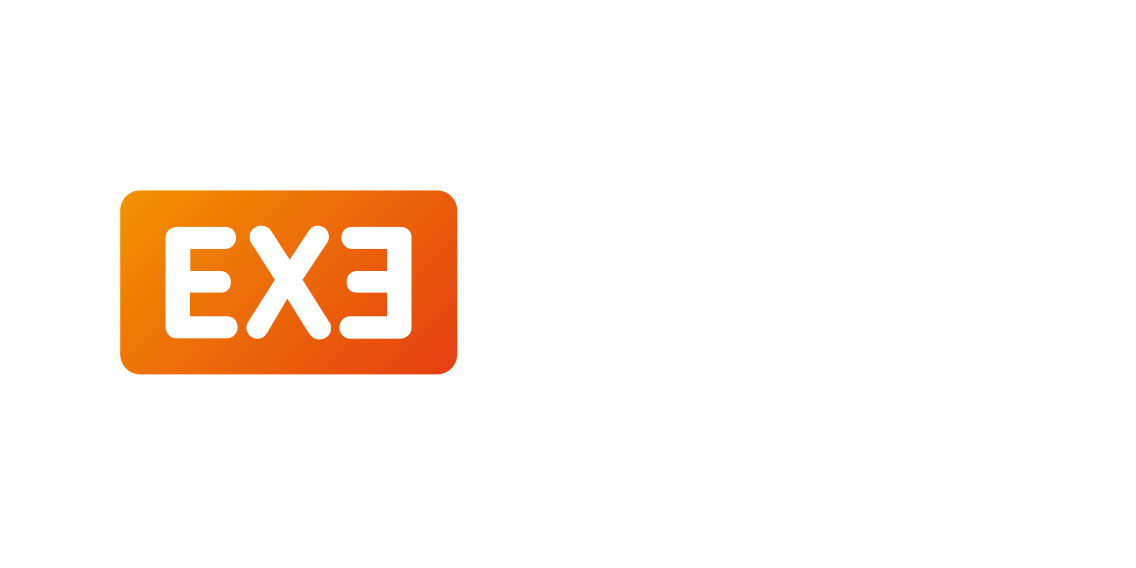 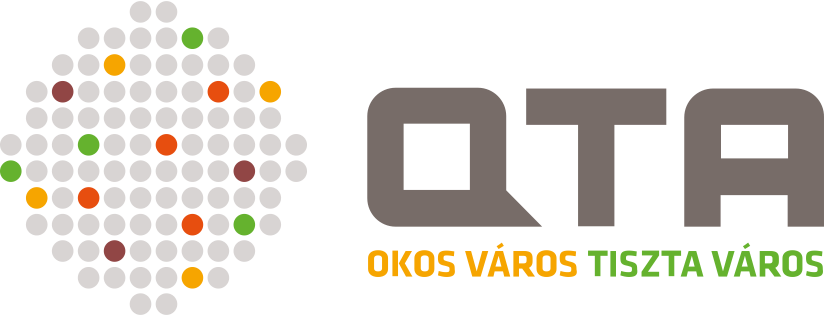